DOA BELAJAR
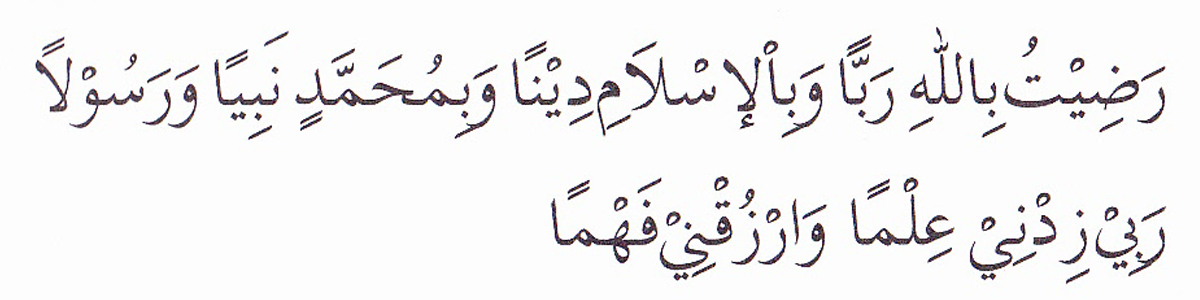 PEMBUKA BELAJAR
“Kami ridho Allah SWT sebagai Tuhanku, Islam sebagai agamaku, dan Nabi Muhammad sebagai Nabi dan Rasul, Ya Allah, tambahkanlah kepadaku ilmu dan berikanlah aku kefahaman”
KEKUASAAN
Disampaikan Pada Mata Kuliah Pengantar Ilmu Politik
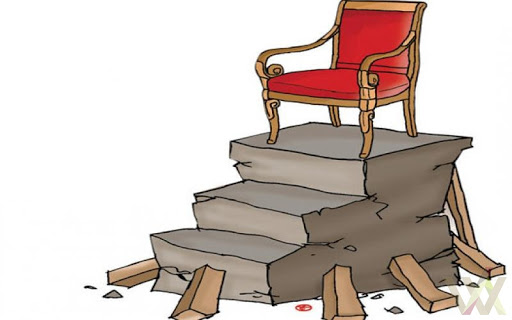 PENGANTAR
Kekuasaan adalah konsep politik yang banyak dibahas
Politik sering diidentikkan dengan kekuasaan
KEKUASAAN
KEKUASAAN adalah kemampuan seorang pelaku untuk mempengaruhi perilaku seorang pelaku lain, sehingga perilakunya menjadi sesuai dengan keinginan dari pelaku yang mempunyai kekuasaan
Kekuasaan biasanya diselenggarakan melalui isyarat yang jelas/manifes power
Contoh manifes power: Seorang polisi menghentikan seorang pengendara motor karena melanggar peraturan lalu lintas
Namun kadang-kadang diselenggarakan tanpa isyarat/implicit power
Seorang anak sekolah membatalkan rencana untuk main bola dan memutuskan untuk membuat pekerjaan  rumahnya karena takut dimarahi gurunya
Esensi kekuasaan adalah mengadakan sanksi, namun ada juga yang memberikan reward/insentif/imbalan
CARA MENYELENGGARAKAN KEKUASAAN
Kekuasaan Fisik/Force: Terbuka dan Brutal
Seorang penjahat yang bersenjatakan celurit yang memaksa seseorang untuk menyerahkan miliknya
Kekuasaan Koersif/Coercion: Melalui Ancaman akan diadakan sanksi
Seseorang yang datang ke kantor tepat waktu karena ada aturan terkait dengan pengaturan jam kerja, kalau tidak tepat waktu maka gaji akan dipotong
Kekuasaan Persuasif/Persuasion: Melalui proses meyakinkan, berargumentasi atau merujuk pada pendapat seorang ahli.
UU Cipta Karya
Reward/Imbalan/Insentif/Kompensasi
Pemerintah yang berupaya untuk mengatasi masalah sampah dapat melakukan sanksi negative dengan mendenda setiap pelanggar
Tetapi karena petugas pengawas terbatas pemerintah cenderung memberikan sanksi positif misalnya berupa hadiah kepada RT yang paling positif
SUMBER KEKUASAAN
Sumber kekuasaan dapat berupa kedudukan, kekayaan atau kepercayaan
Komandan terhadap anak buahnya
Bos terhadap bawahannya
Pengusaha kaya mempunyai kekuasaan atas seorang politisi
Ulama mempunyai kekuasaan terhadap umatnya
SUMBER KEKUASAAN
Sumber kekuasaan dapat berupa kedudukan, kekayaan atau kepercayaan
Komandan terhadap anak buahnya
Bos terhadap bawahannya
Pengusaha kaya mempunyai kekuasaan atas seorang politisi
Ulama mempunyai kekuasaan terhadap umatnya
Sumber kekuasaan dapat berupa kedudukan, kekayaan atau kepercayaan
Scope of Power/Cakupan Kekuasaan: menunjuk pada kegiatan, perilaku, serta sikap dan keputusan-keputusan yang menjadi obyek kekuasaan
Seorang direktur perusahaan mempunyai kekuasaan untuk memecat seorang karyawan  (sesuai dengan ketentuan yang berlaku, akan tetapi tidak mempunyai kekuasaan terhadap karyawan di luar hubungan kerja yang ada.
Domain of Power/Wilayah Kekuasaan: menjawab pertanyaan siapa-siapa saja yang dikuasai oleh orang tua atau kelompok orang yang berkuasa. Menunjuk pada pelaku, kelompok organisasi atau kolektivitas. 
Direktur perusahaan mempunyai kekuasaan atas karyawan dalam perusahaan, baik yang di pusat maupun cabang-cabang.
SUMBER KEKUASAAN
Dalam hubungan kekuasaan/power relationship selalu ada pihak yang lebih kuat disbanding pihak yang lain. 
Selalu ada hubungan yang seimbang atau asimetris.
Keseimbangan sering menimbulkan ketergantungan/dependency.
Lebih timpang hubungan kekuasaan, lebih besar pula sifat ketergantungannya  Dominasi, hegemoni, penundukan (Dekade 20-an).
OTORITAS/WEWENANG
Otoritas/Wewenang adalah kekuasaan yang dilembagakan 
Otoritas adalah kekuasaan formal/formal power (Harold D. Laswell dan Abraham Kaplan) yang mempunyai wewenang berhak untuk mengeluarkan perintah dan membuat peraturan-peraturan serta berhak untuk mengharapkan kepatuhan-kepatuhan terhadap peraturannya. 
Macam-macam wewenang (Max Weber):
Tradisional: wewenang tradisional berdasarkan kepercayaan diantara anggota masyarakat bahwa tradisi lama serta kedudukan kekuasaan yang dilandasi oleh tradisi adalah wajar dan patut dihormati.
Kharismatik: berdasarkan kepercayaan anggota masyarakat pada kesaktian dan kekuatan  mistik atau religious seorang pemimpin Hitler, Mao Zedong
Rasional legal: berdasarkan kepercayaan pada tatanan hukum rasional yang melandasi kedudukan seorang pemimpin. Yang ditekankan bukan orangnya, akan tetapi pada aturan-aturan yang mendasari tingkah lakunya.
LEGITIMASI/KEABSAHAN
Keyakinan anggota masyarakat bahwa wewenang yang ada pada seseorang, kelompok atau penguasa adalah wajar dan patut dihormati. 
Keyakinan dari pihak anggota masyarakat bahwa sudah wajar baginya untuk menerima baik dan mentaati penguasa dan memenuhi tuntutan-tuntutan dari rezim itu. 
Kemampuan untuk membentuk dan mempertahankan kepercayaan bahwa lembaga-lembaga atau bentuk politik yang ada adalah yang paling wajar untuk masyarakat itu
PENUTUP BELAJAR
بِسْمِ اللَّهِ الرَّحْمَنِ الرَّحِيمِ

اَللَّهُمَّ أَرِنَا الْحَقَّ حَقًّا وَارْزُقْنَا اتِّـبَاعَه ُ وَأَرِنَا الْبَاطِلَ بَاطِلاً وَارْزُقْنَا اجْتِنَابَهُ


Ya Allah Tunjukkanlah kepada kami kebenaran sehinggga kami dapat mengikutinya, 
Dan tunjukkanlah kepada kami keburukan sehingga kami dapat menjauhinya.